A celebration of feminist research, teaching, and activism on campus
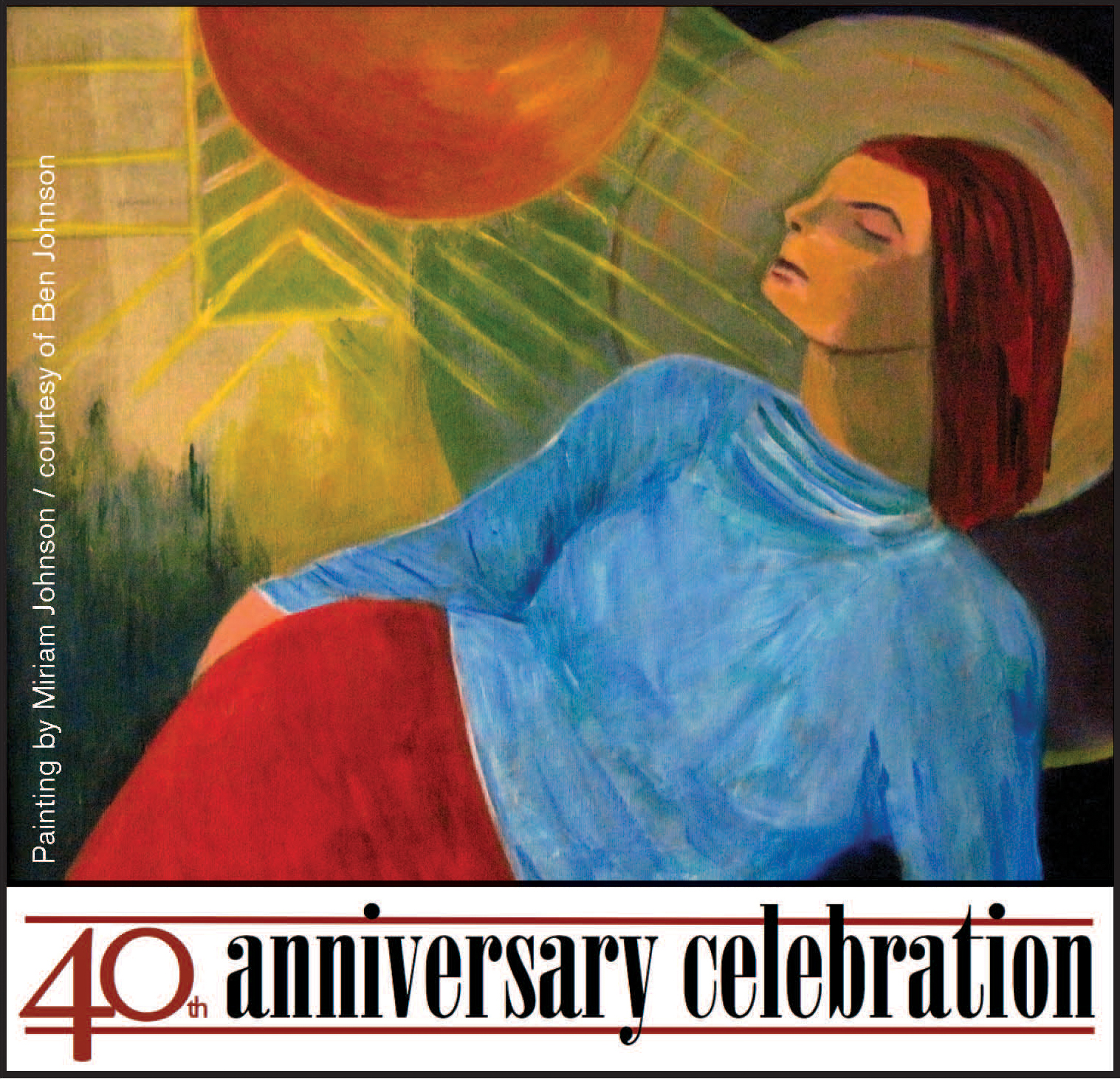 November 7 − 9, 2013Erb Memorial UnionUniversity of OregonPresented by the Center for the Study of Women in Society, ASUO Women’s Center, and the Department of Women’s and Gender Studies
Register at
csws.uoregon.edu
Film Premiere: Agents of Change
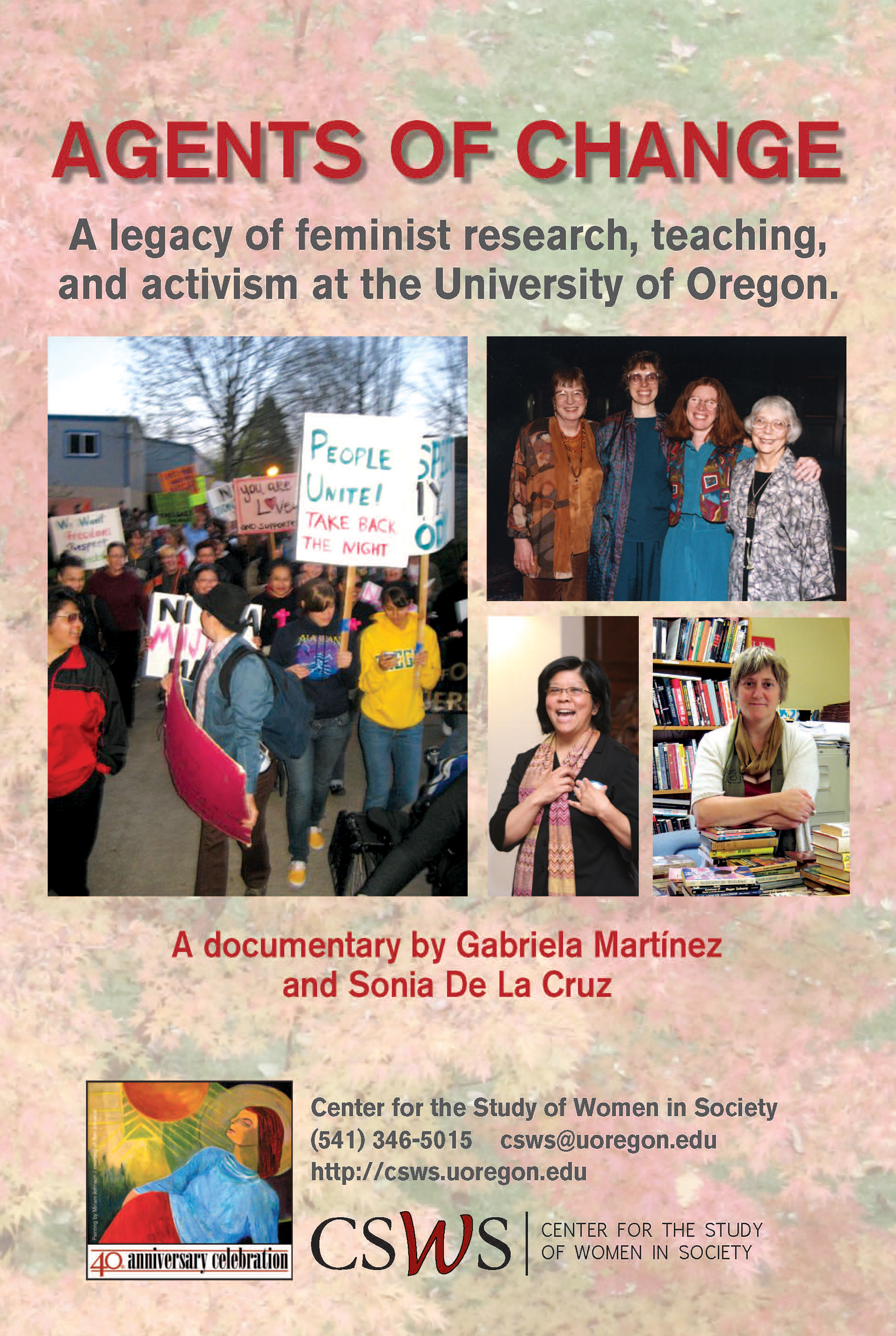 Thursday, November 73 − 6:30 p.m.    EMU Gumwood RoomSpecial guest speakers including Eugene Mayor Kitty Piercy40th Anniversary Celebration Center for the Study of Women in Society, ASUO Women’s Center, and Department of Women’s and Gender Studies
Add Image Here
Register at
csws.uoregon.edu
“Women’s Stories, Women’s Lives” Symposium
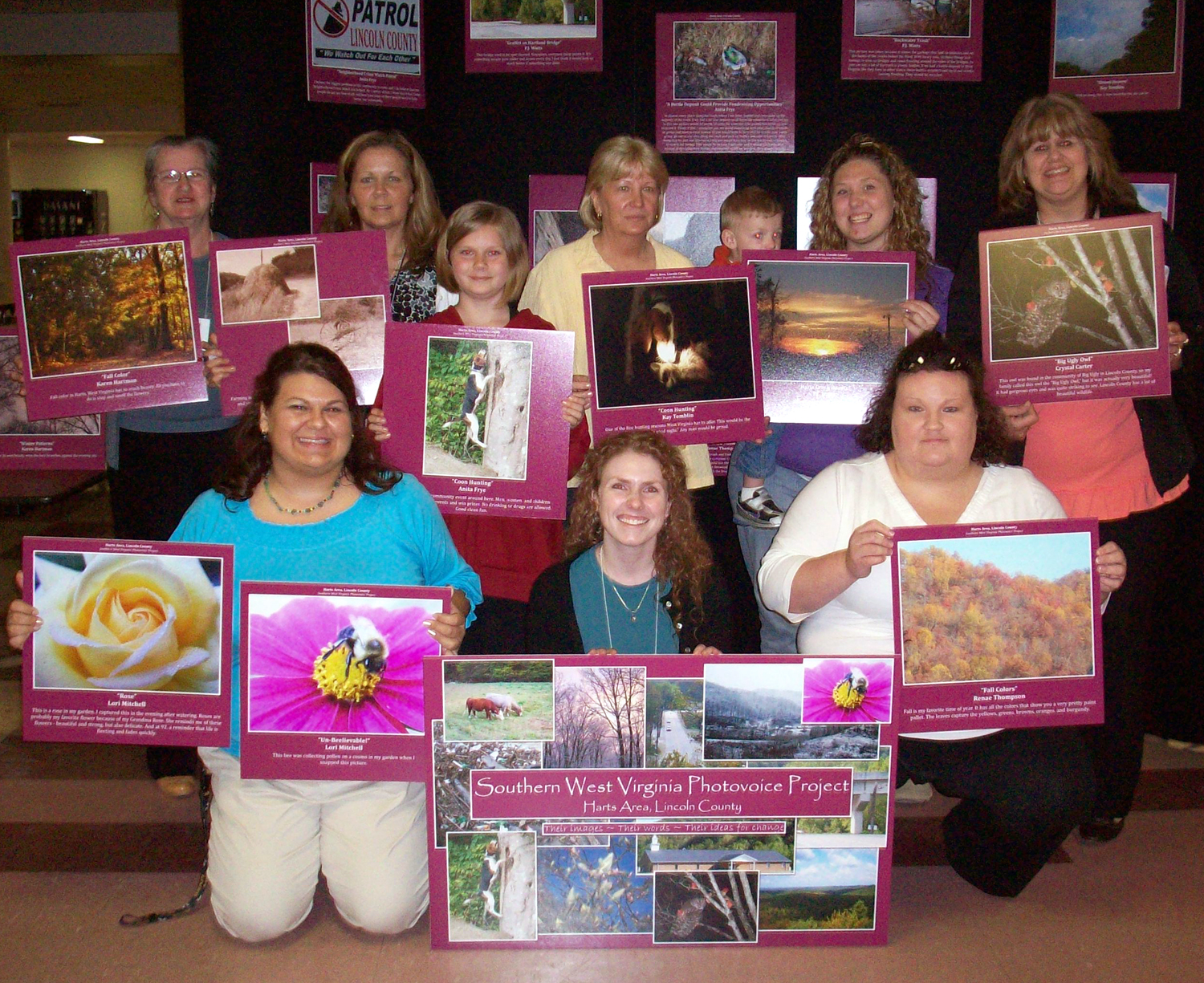 Friday, November 8   9 a.m. − 5 p.m.   EMU BallroomSharing narratives fromforty years of feminist research, teaching, and activism
Add Image Here
40th Anniversary Celebration Center for the Study of Women in Society, ASUO Women’s Center, and Department of Women’s and Gender Studies
University of Kentucky professor and UO graduate Shannon Elizabeth Bell, front center, with Harts Photovoice Group at their 2009 exhibit in West Virginia. Bell will be speaking about women and grass-roots environmental justice at the “Women’s Stories, Women’s Lives” Symposium on November 8.
Register at
csws.uoregon.edu
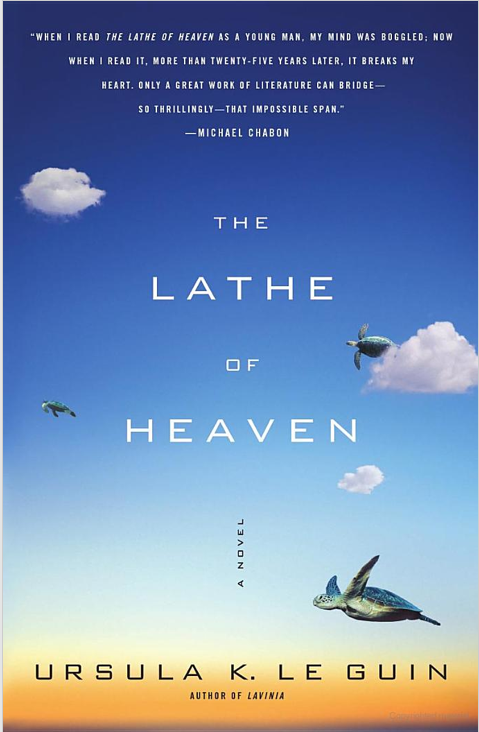 40th Anniversary Celebration Keynote Event:
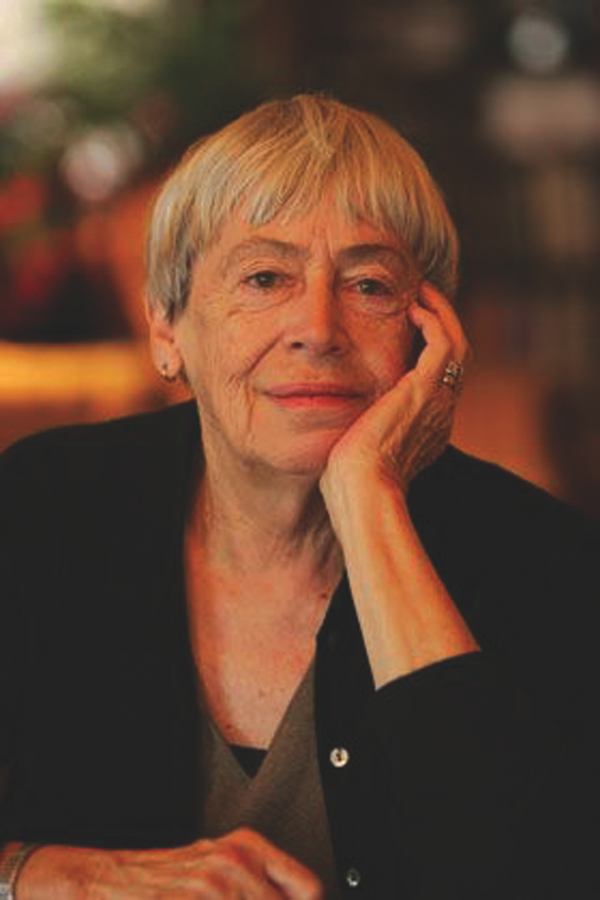 “A Conversation with 
Ursula K. Le Guin”
Friday, November 8 6:30 p.m. − 9 p.m.  EMU Ballroom
Ursula K. Le Guin / Photo by Dan Tuffs
Register at
csws.uoregon.edu
Feminist Science Fiction Symposium
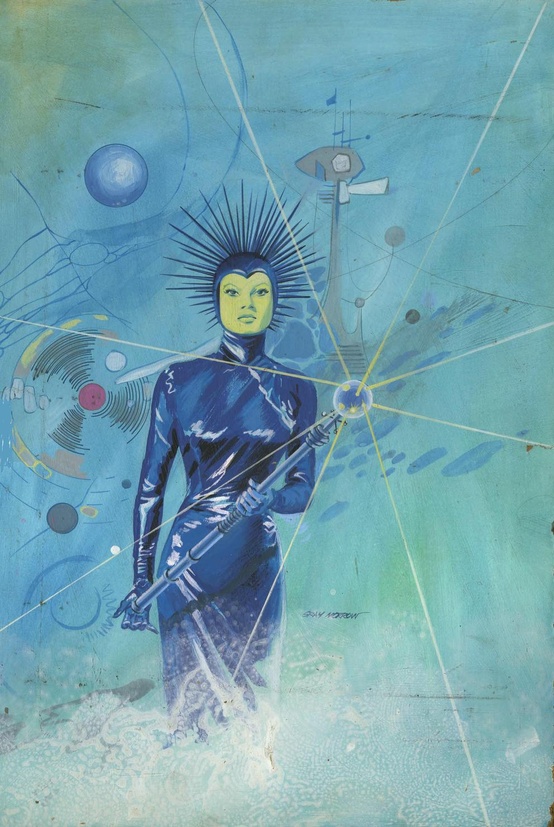 Sally Miller Gearhart 
“Worlds Beyond World”
Saturday, November 9 9 a.m. − 6 p.m. EMU BallroomAn exploration of science fiction and utopian ideas in imagining feminist futures40th Anniversary Celebration event with award-winning authors Suzy McKee Charnas, L. Timmel Duchamp, Molly Gloss, Andrea Hairston, Vonda N. McIntyre, and Kate Wilhelm
Register at
csws.uoregon.edu